DUNE workflows on the EAF for analyzing data from ProtoDUNE-II
Lewhat Aylay 	
SIST 5 Minutes/5 Slides 
Supervisor: Mike Kirby, Kenneth Herner, Andrew Norman  
15 June 2022
DUNE
The Deep Underground Neutrino Experiment (DUNE) 
Science goals:
Search for the origin of matter 
Learn more about neutron stars and black holes 
Shed light on the unification of nature’s forces
DUNE Computing 
Global and Collaborative 
15 Storage sites 
36 Computing sites 
https://lbnf-dune.fnal.gov
https://computing-wiki.dunescience.org/wiki/Main_Page
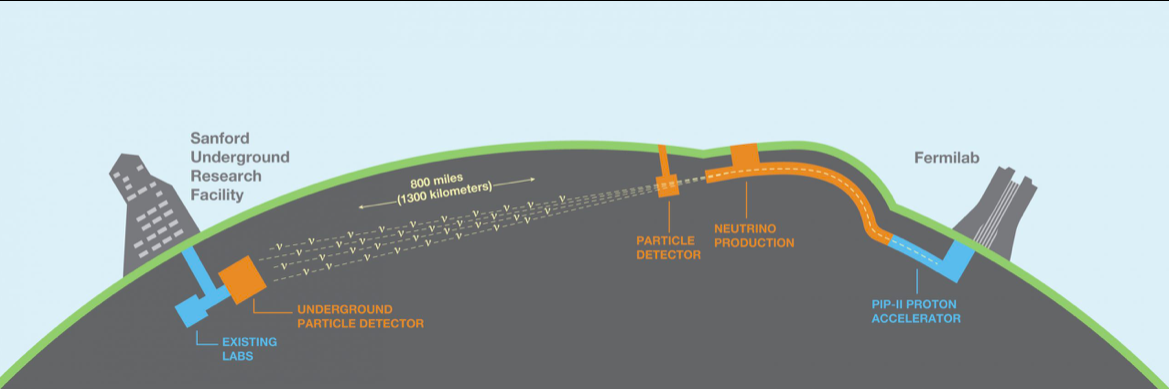 2
6/15/22
Lewhat Aylay | DUNE workflows on the EAF for analyzing data from ProtoDUNE-II
Objectives and Goals
Identifying a DUNE workflow to serve as a representative candidate for workflows that are expected to be run by individuals analyzing data from ProtoDUNE-II.
Adapt the workflow to run on the Elastic Analysis Facility.
Port the current code to the new platform(C++ to Python).
Develop metrics to evaluate the performance of the workflow on the EAF. 
Test and characterize the performance of the workflow.
Metrics: Resource consumptions, ease of use, etc. 
Document the results.
3
6/15/22
Lewhat Aylay | DUNE workflows on the EAF for analyzing data from ProtoDUNE-II
Objectives and Goals continued
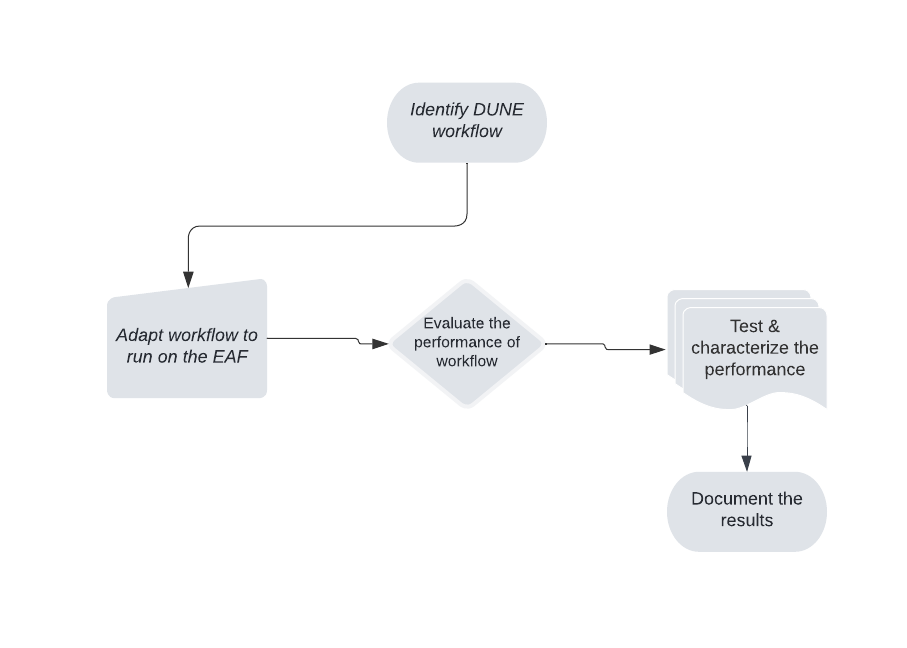 Create relevant documentation
For users analyzing data
Distribute the new environment
Testing and feedback within DUNE
4
6/15/22
Lewhat Aylay | DUNE workflows on the EAF for analyzing data from ProtoDUNE-II
Project Progress
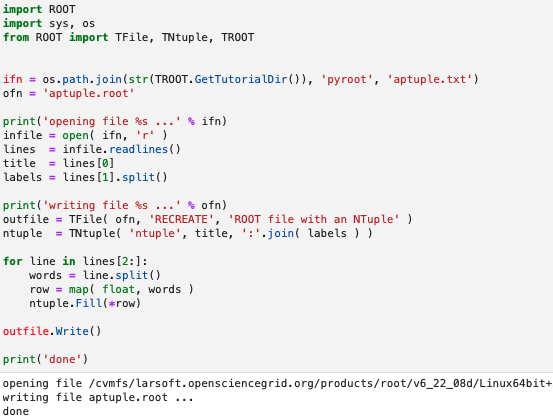 Setting up the Python environment
Verifying everything works correctly 
Command line Python
Notebook 
Using PyROOT 
Allows the creation of bindings between Python and C++ 
Dynamic and automatic way 
Proving that the building works on the environment
5
6/15/22
Lewhat Aylay | DUNE workflows on the EAF for analyzing data from ProtoDUNE-II
Thank You
6
6/15/22
Lewhat Aylay | DUNE workflows on the EAF for analyzing data from ProtoDUNE-II